Project Life Cycle
Lorem ipsum dolor sit amet, nibh est. A magna maecenas, quam magna nec quis, lorem nunc. Suspendisse viverra sodales mauris, cras pharetra proin egestas arcu erat dolor, at amet.
Lorem ipsum dolor sit amet, nibh est. A magna maecenas, quam magna nec quis, lorem nunc. Suspendisse viverra sodales mauris, cras pharetra proin egestas arcu erat dolor, at amet.
LoremIpsum
Lorem ipsum dolor sit amet, nibh est. A magna maecenas, quam magna nec quis, lorem nunc. Suspendisse viverra sodales mauris, cras pharetra proin egestas arcu erat dolor, at amet.
Lorem ipsum dolor sit amet, nibh est. A magna maecenas, quam magna nec quis, lorem nunc. Suspendisse viverra sodales mauris, cras pharetra proin egestas arcu erat dolor, at amet.
Project Life Cycle
Project Life Cycle
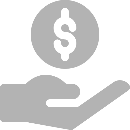 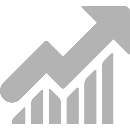 Ut mauris libero, vestibulum pede ante ad et, sollicitudin risus
Ut mauris libero, vestibulum pede ante ad et, sollicitudin risus
Ut mauris libero, vestibulum pede ante ad et, sollicitudin risus
Ut mauris libero, vestibulum pede ante ad et, sollicitudin risus
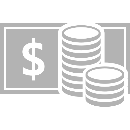 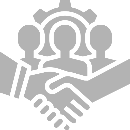 Project Life Cycle
Strengths 
Lorem ipsum dolor sit amet, consectetur adipiscing elit, sed do eiusmod tempor incididunt ut labore et dolore magna aliqua. Ut enim ad minim veniam, quis nostrud exercitation ullamco laboris nisi ut aliquip ex ea commodo consequat
Strengths 
Lorem ipsum dolor sit amet, consectetur adipiscing elit, sed do eiusmod tempor incididunt ut labore et dolore magna aliqua. Ut enim ad minim veniam, quis nostrud exercitation ullamco laboris nisi ut aliquip ex ea commodo consequat
1
2
Strengths 
Lorem ipsum dolor sit amet, consectetur adipiscing elit, sed do eiusmod tempor incididunt ut labore et dolore magna aliqua. Ut enim ad minim veniam, quis nostrud exercitation ullamco laboris nisi ut aliquip ex ea commodo consequat
Strengths 
Lorem ipsum dolor sit amet, consectetur adipiscing elit, sed do eiusmod tempor incididunt ut labore et dolore magna aliqua. Ut enim ad minim veniam, quis nostrud exercitation ullamco laboris nisi ut aliquip ex ea commodo consequat
3
4
Project Life Cycle
title
title
text
text
title
title
text
ext
Project Life Cycle
Description
This Great Paragraph line is a sample Lorem ipsum dolor sit amet. Consectetur adipiscing eliteiusmod tempor
Description
This Great Paragraph line is a sample Lorem ipsum dolor sit amet. Consectetur adipiscing eliteiusmod tempor
Description
This Great Paragraph line is a sample Lorem ipsum dolor sit amet. Consectetur adipiscing eliteiusmod tempor
Description
This Great Paragraph line is a sample Lorem ipsum dolor sit amet. Consectetur adipiscing eliteiusmod tempor
Project Life Cycle
Your Title
Your Title
Lorem ipsum dolor sit amet, consectetur adipiscing elit, sed do eiusmod tempor incididunt ut labore et dolore magna aliqua.
Lorem ipsum dolor sit amet, consectetur adipiscing elit, sed do eiusmod tempor incididunt ut labore et dolore magna aliqua.
Your Title
Your Title
Lorem ipsum dolor sit amet, consectetur adipiscing elit, sed do eiusmod tempor incididunt ut labore et dolore magna aliqua.
Lorem ipsum dolor sit amet, consectetur adipiscing elit, sed do eiusmod tempor incididunt ut labore et dolore magna aliqua.
Project Life Cycle
Your title
Add your text here
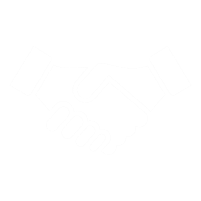 Your title
Add your text here
Your title
Add your text here
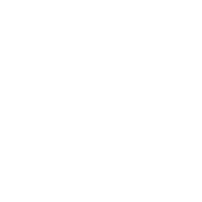 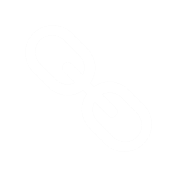 Your title
Add your text here
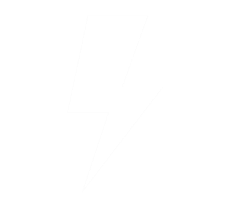 Project Life Cycle
Title
Title
Title
Title
Title
text
text
text
Text
Title
Title
Title
Project Life Cycle
Your title
Add your text here
Your title
Add your text here
1
Your title
Add your text here
2
6
Your title
Add your text here
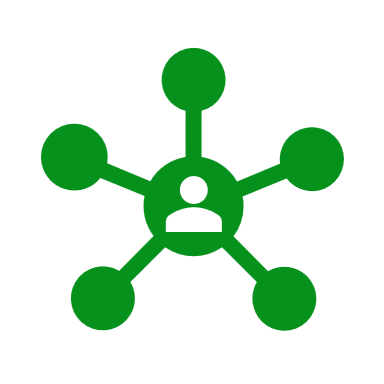 Your title
Add your text here
Your title
Add your text here
5
3
Your title
Add your text here
Your title
Add your text here
4